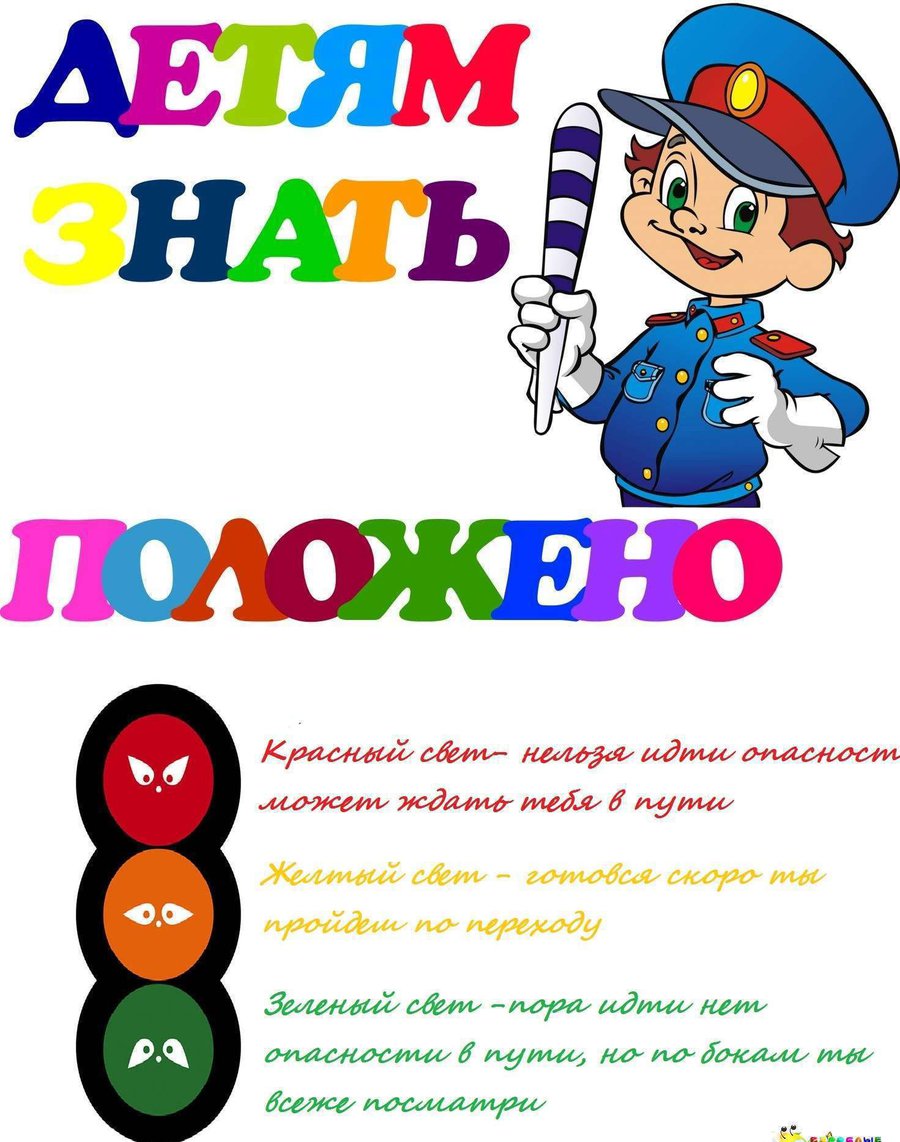 ПАМЯТКИ РОДИТЕЛЯМ ПО БЕЗОПАСНОСТИ ДОРОЖНОГО ДВИЖЕНИЯ.   Научите своих детей правилам безопасного перехода проезжей части дороги! Вместе обсуждайте наиболее безопасные пути движения, ежедневно напоминайте ребенку: ПРЕЖДЕ ЧЕМ ПЕРЕЙТИ ДОРОГУ - УБЕДИСЬ В БЕЗОПАСНОСТИ! Объясните ребенку, что остановить машину сразу - невозможно! Запретите детям переходить дорогу из-за стоящего транспорта - это опасно для жизни! Учите предвидеть скрытую опасность!  Вместе обсуждайте наиболее безопасные пути движения!
      САМОУСТРАНЕНИЕ РОДИТЕЛЕЙ ОТ ПРОБЛЕМЫ ДЕТСКОГО ДОРОЖНОГО ТРАВМАТИЗМА - ПРЯМАЯ ДОРОГА К ТРАГЕДИИ В ВАШЕЙ СЕМЬЕ.
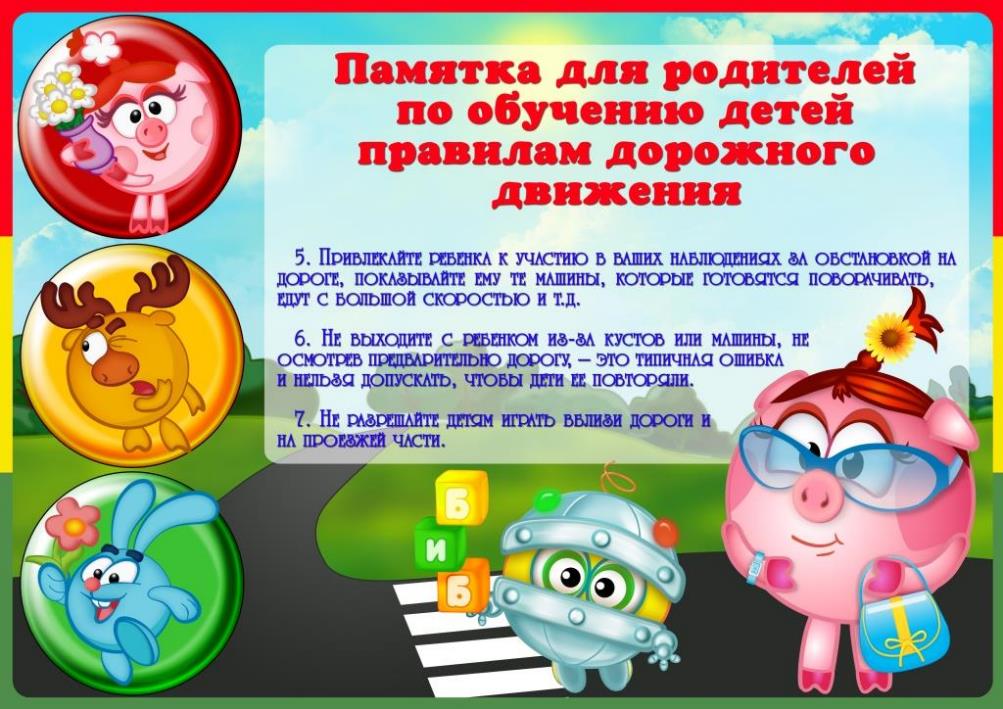 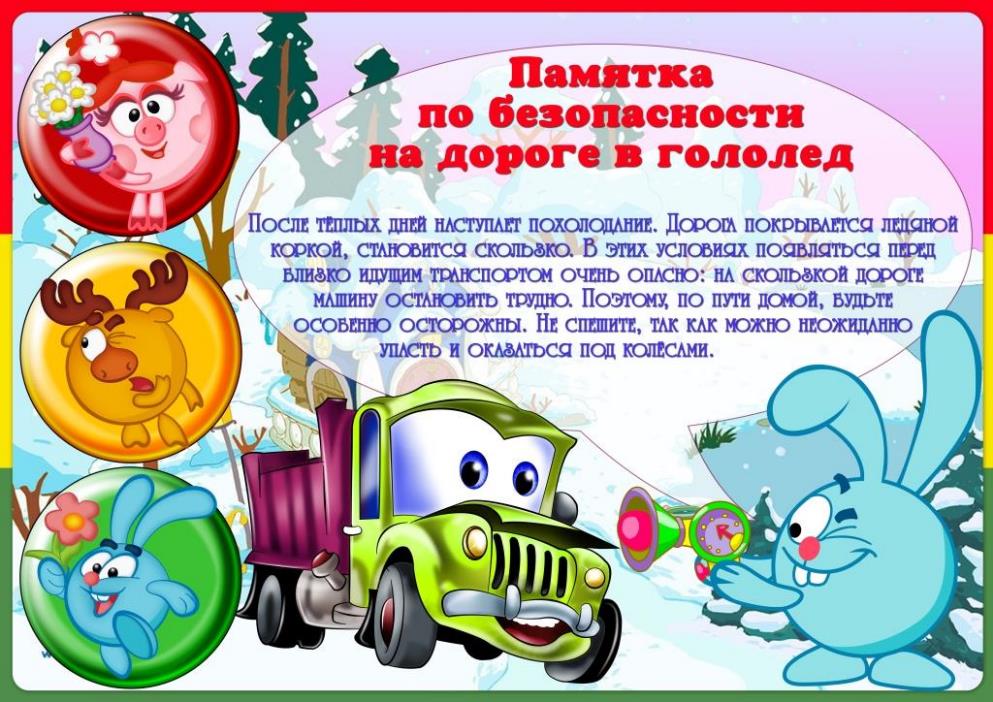 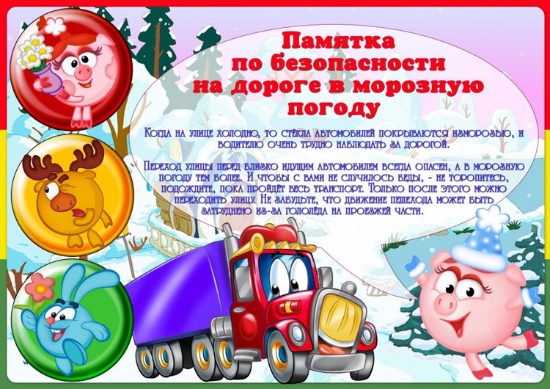 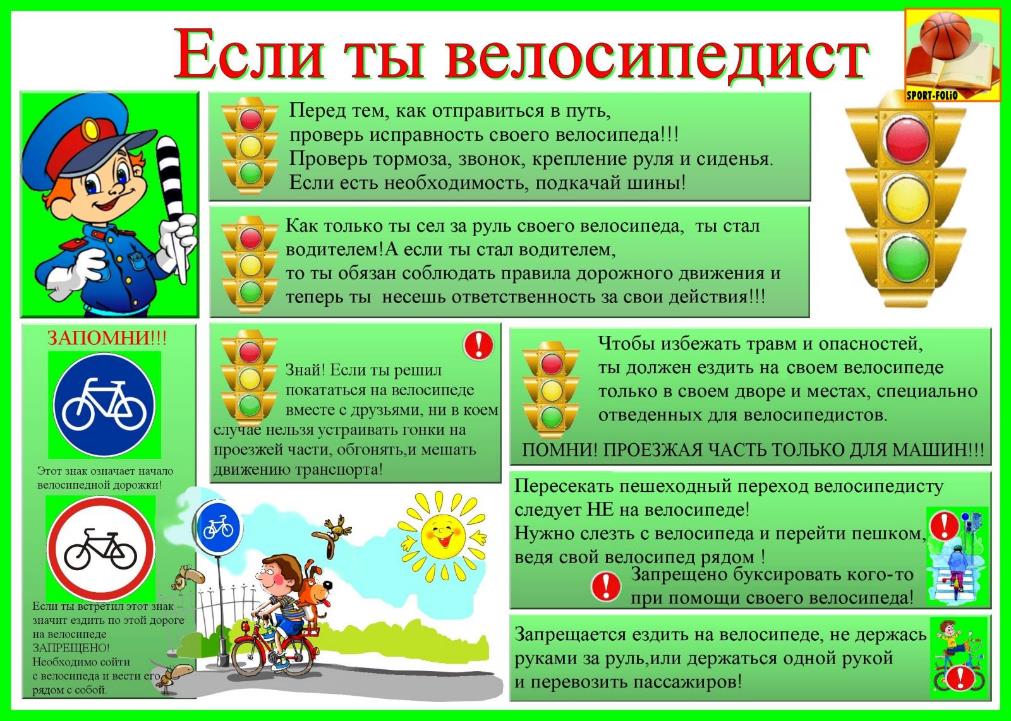